Compaction and sedimentary basin analysis on Mars
Leila Gabasova (U. Paris - Saclay) 
Edwin Kite (U. Chicago)

with a contribution by Saman Karimi (UIC)
Compaction matters
Reduction of porosity by 
mechanical compaction
Lithification
Diagnostic of sedimentary rocks
Compaction-driven water flow
Layer deflection
Faulting
Indicates past overburden
Locator map
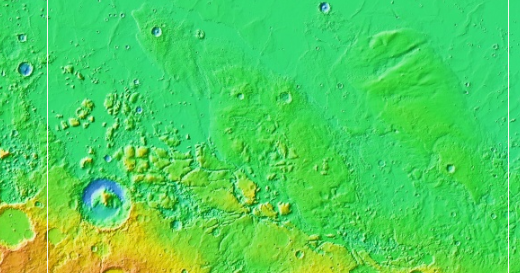 Gunjur Crater
Gabasova & Kite, in prep.
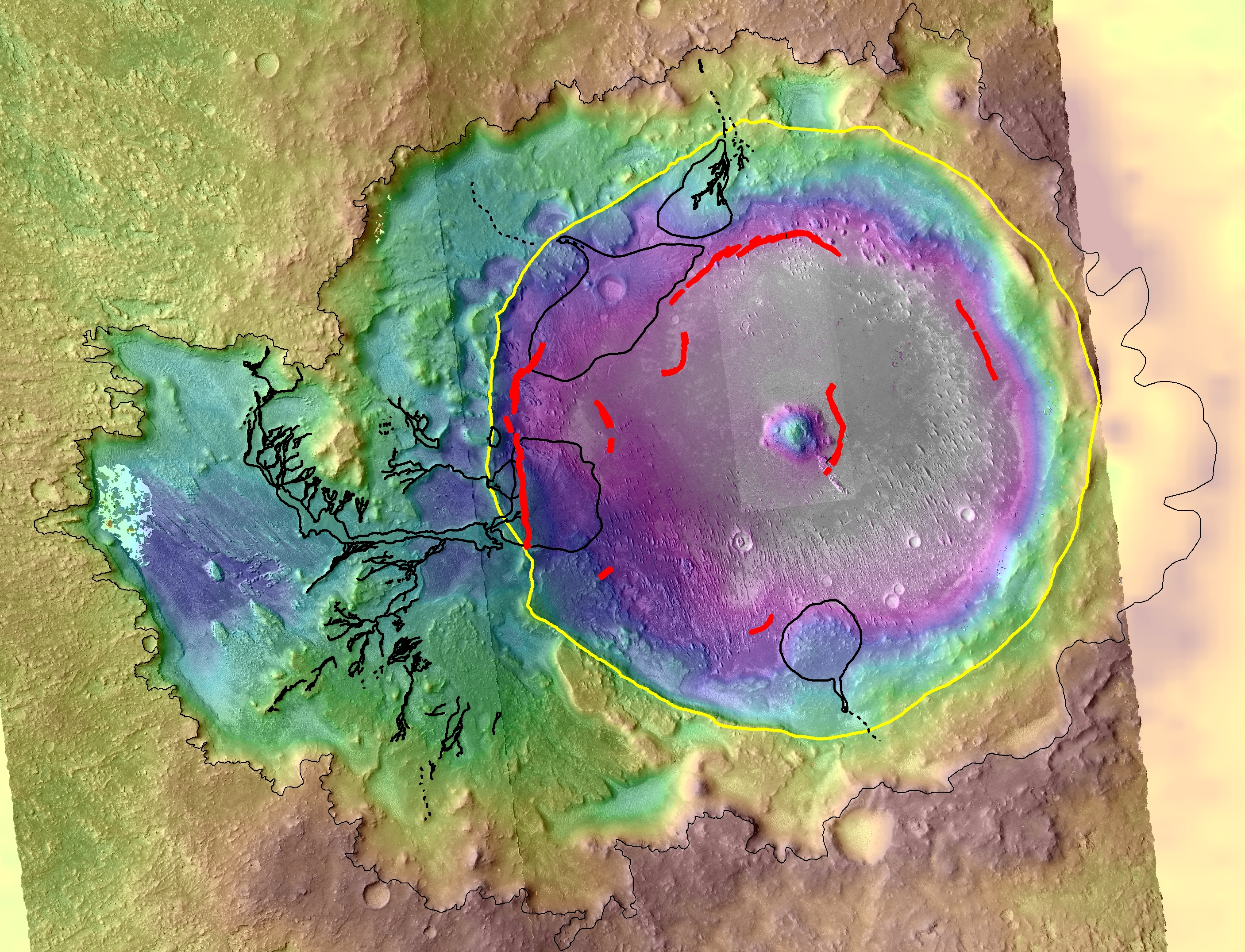 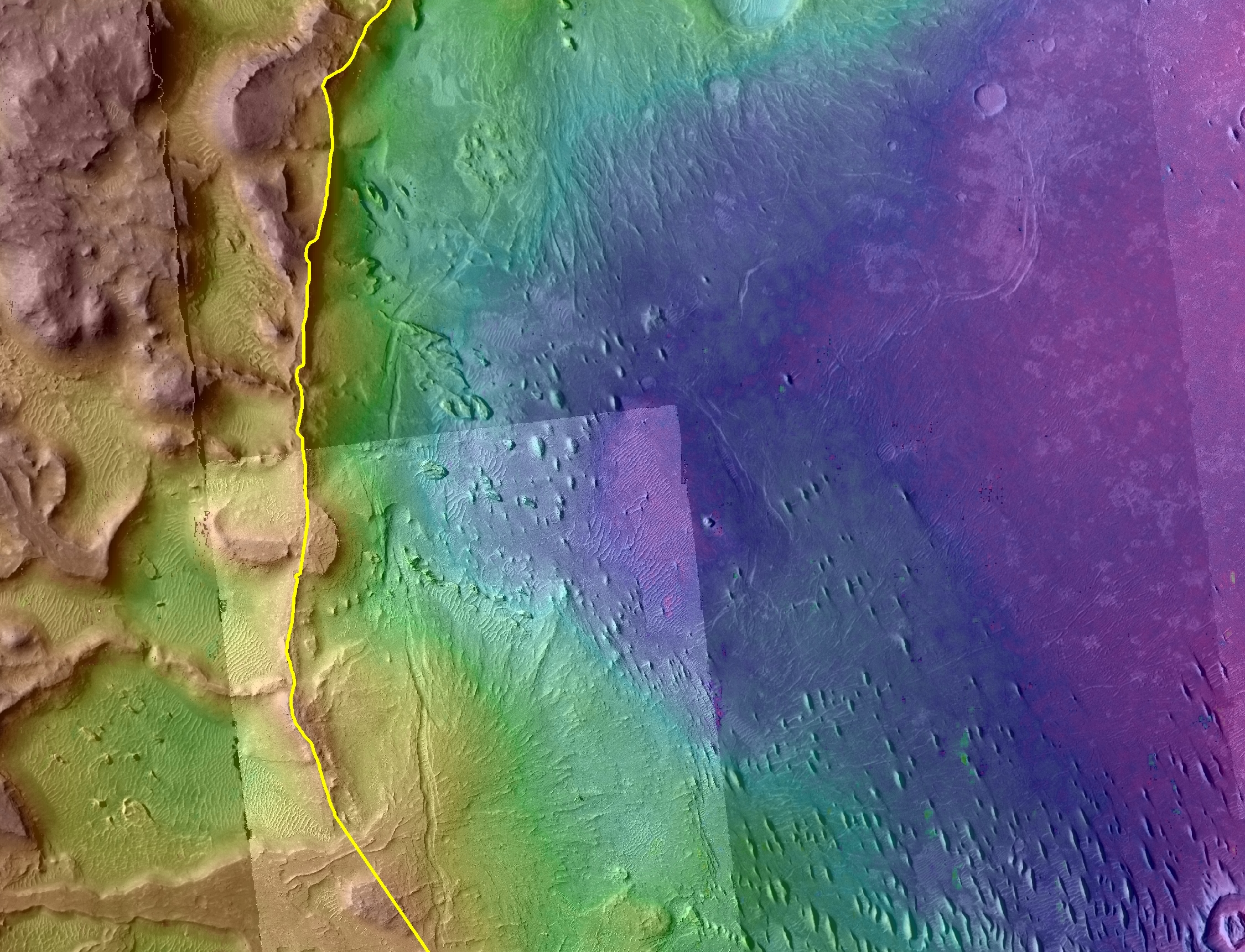 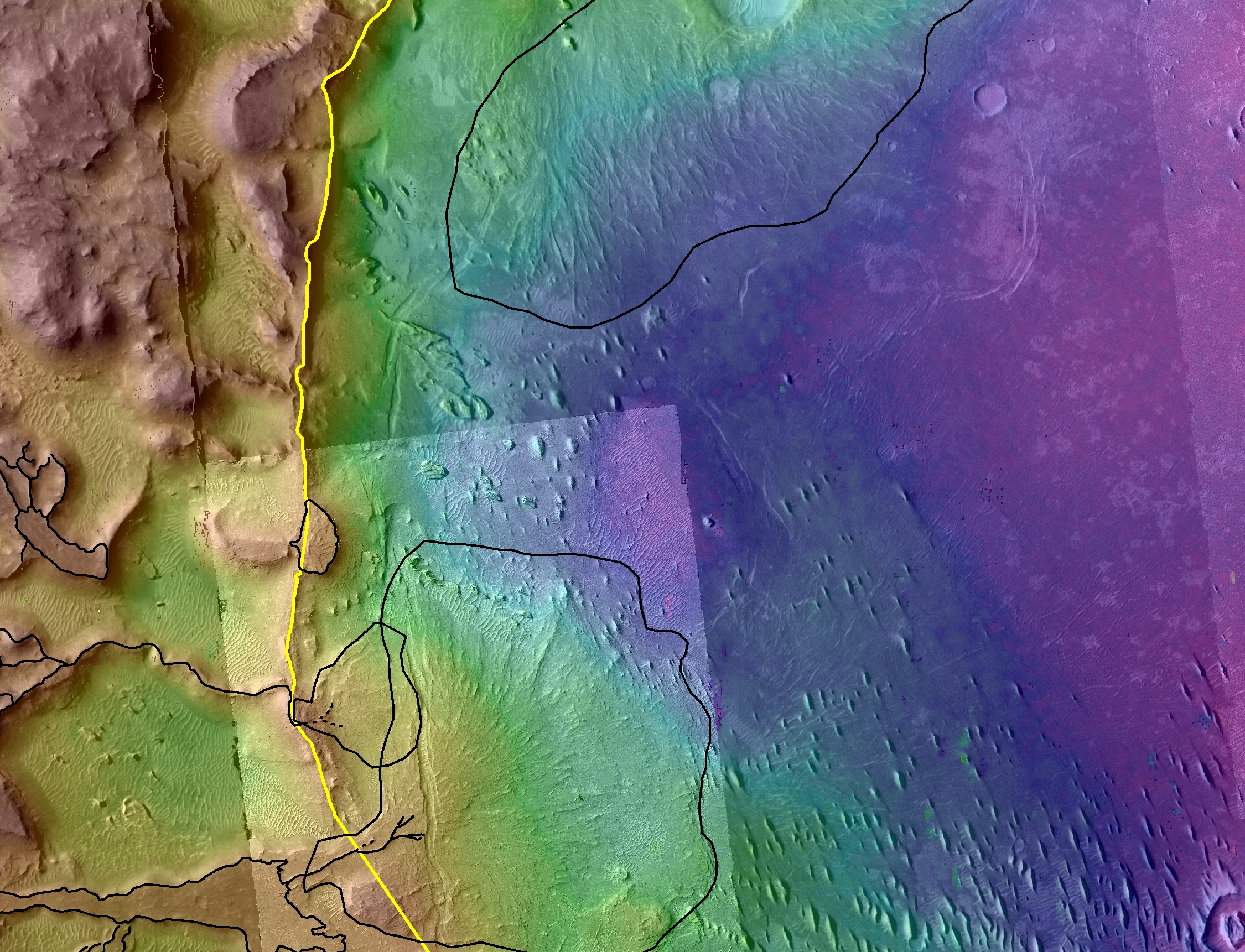 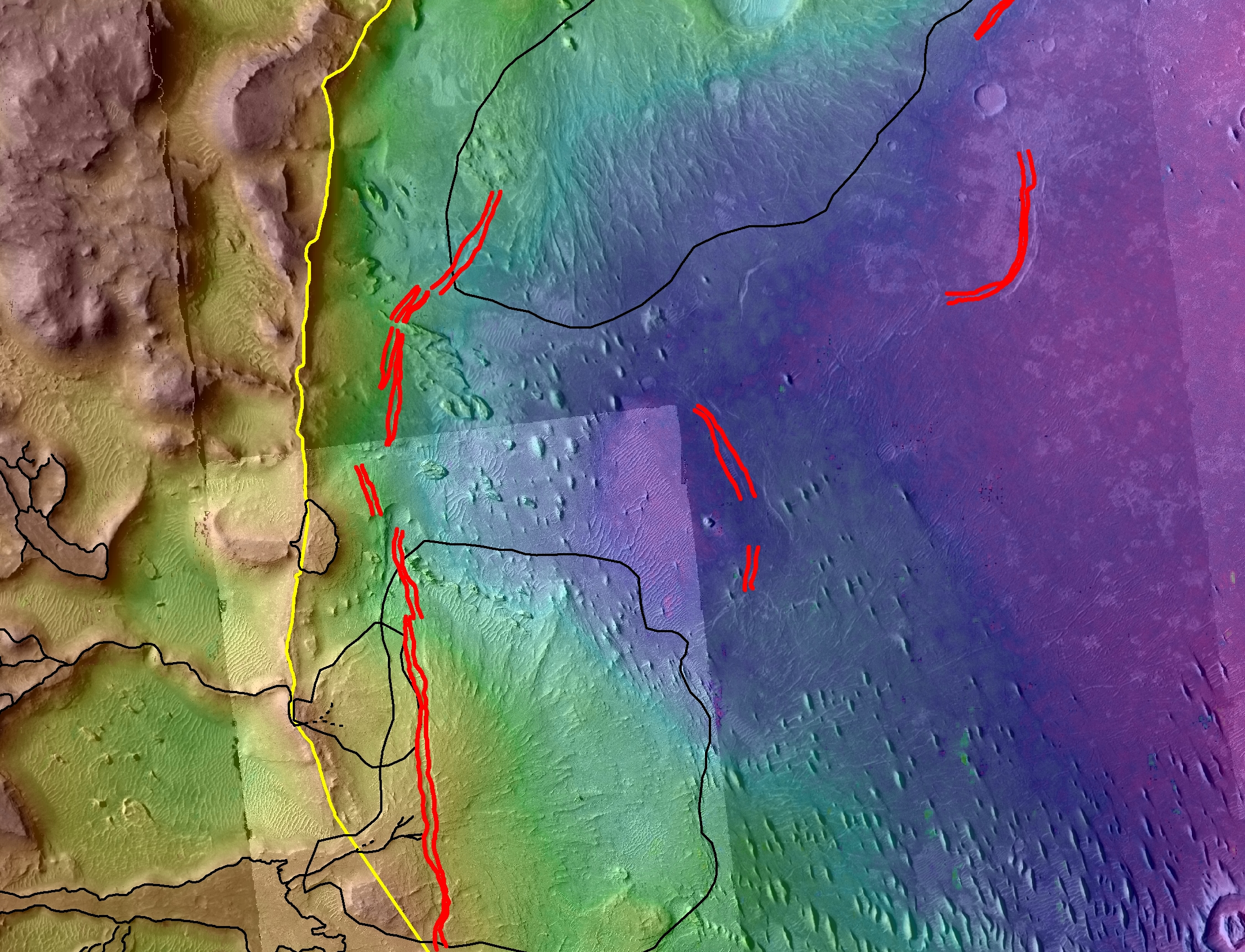 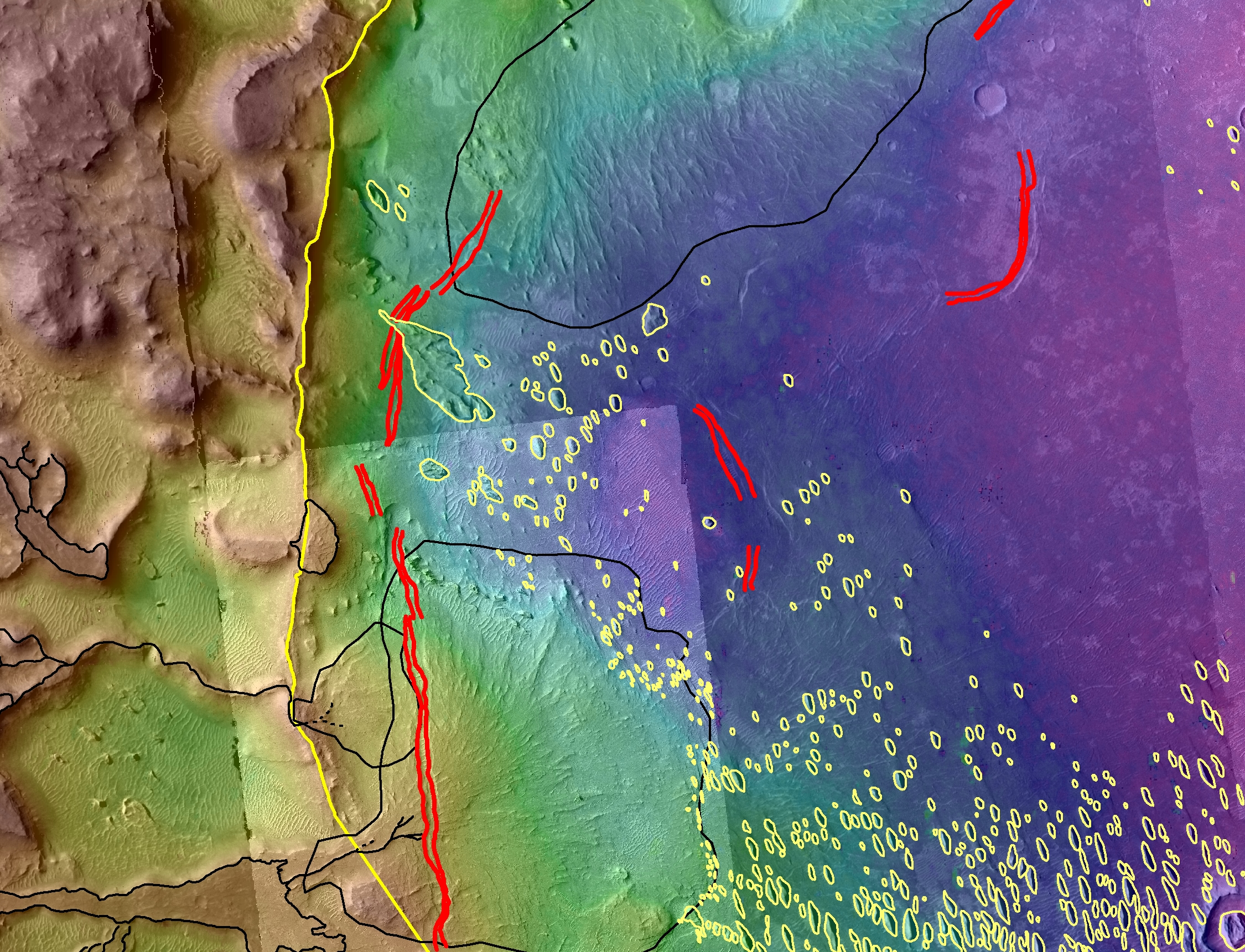 2.7 km
Elevation range 600m
3.4 km
elevation range 400m; red is high
Gale Crater
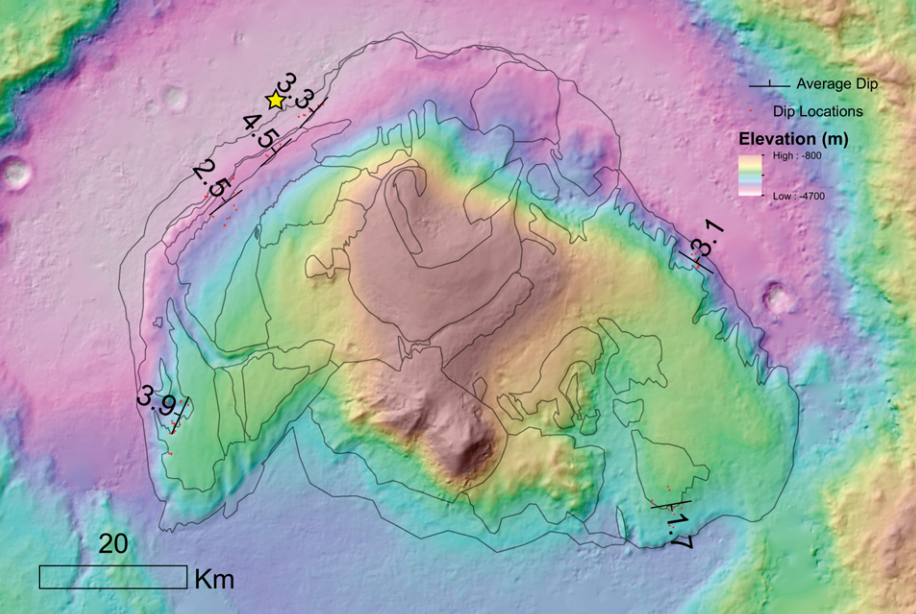 Most of the outward dips are 2/3 of the way out from the crater center
Why care? Horizontal layers are consistent with Mt. Sharp being a stack
    of lake sediments, but if dips are primary then Mt. Sharp
    is volumetrically dominated by wind-transported sediments.
Grotzinger + 46 coauthors, 2015
On Mars, wide central structures are unlikely to arise from crustal flow
Enceladus, 150 mW/m2: Bland et al. 2012
Gale, 70 mW/m2 – unrealistically high
see Karimi & Dombard,  Icarus 2016
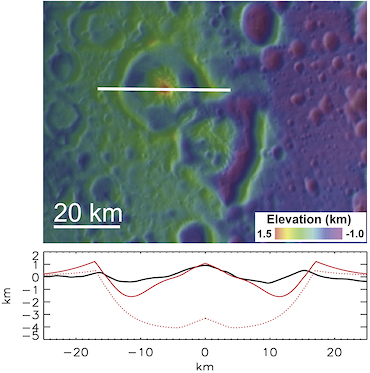 - Work by Saman Karimi
Tried 5 basal profiles: the only one that provides dips of the right sign is Galle (sic)
A sediment ‘donut’ is needed to provide an adequate fit to data
Gradient in grain-size away from central peak and thus compactibility?
 Fails mass balance
Summary
Gunjur: Multiple generations of fan/deltas + rhythmite.
			Pattern of circumferential graben consistent
			with differential compaction. 
		     Displacement on graben sets lower bound on
		     amount of eroded overburden.
Gale:  Pancake deltas, fossilized sand dunes.
	      Layer dips consistent with differential compaction,
	      but require (a) shale-like compaction
		(b) thick, donut-shaped sedimentary overburden
	      that has since been entirely removed.
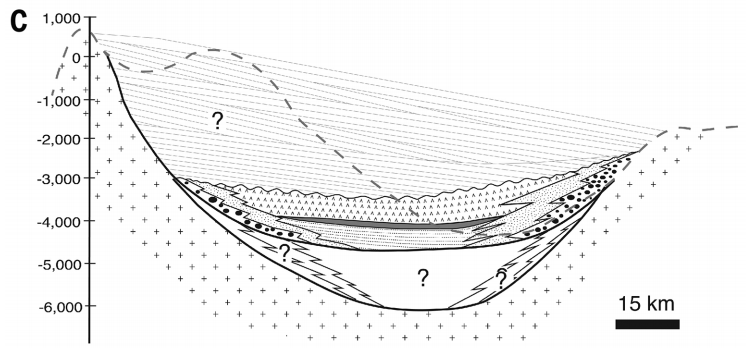 7.5 km
modified after Grotzinger + 47 coauthors, 2015